Groups 1 - the Alkali Metals
starter
What is the name of the group 1 elements?
Name 3 of these elements.
If one of these elements has the symbol and atomic number and mass
         Na

What are the number of protons, neutrons and electrons in this atom?
What is the electron arrangement in this atom and how do we know what group we should place it in?
23
11
answers
What is the name of the group 1 elements?
Name 3 of these elements.
If one of these elements has the symbol and atomic number and mass

    Na

What are the number of protons, neutrons and electrons in this atom?
What is the electron arrangement in this atom and how do we know what group we should place it in?
Alkali metals

Lithium, sodium, potassium, rubidium, caesium, francium




Protons = 11
Neutrons = 12
Electrons = 11
2,8,1
Placed in group 1 as the atom has one electron in its outer shell
23
11
Walt and WILF
WALT
Different elements have different properties related to their position in the Periodic Table

WILF
Locate the position in the Periodic Table of the alkali metals.
Recall  how the alkali metals react with water and how this reaction changes as we travel down the group.
Recall whether these reactions are endothermic or exothermic.
Group 1  – The alkali metals
Representative Elements
Groups 1 and 2
Groups 1 and 2 are always found in nature combined with other elements.
They’re called active metals because of their readiness to form new substances with other elements.
They are all metals except hydrogen, the first element in Group 1.
Although hydrogen is placed in Group 1, it shares properties with the elements in Group 1 and Group 17.
All the alkali metals are silvery solids with
low densities and low melting points.
Alkali Metals
The Group 1 elements have a specific family name—alkali metals.
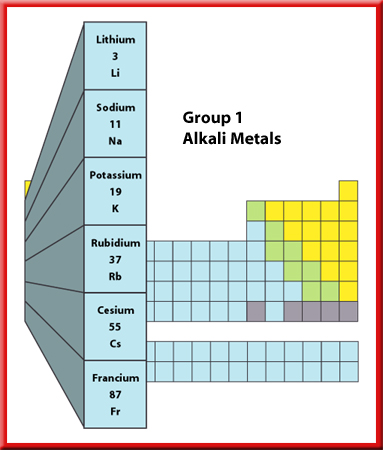 These elements increase in their reactivity, or tendency to combine with other substances, as you move from top to bottom.
Walt and WILF
WALT
Different elements have different properties related to their position in the Periodic Table

WILF
Locate the position in the Periodic Table of the alkali metals.
Recall  how the alkali metals react with water and how this reaction changes as we travel down the group.
Recall whether these reactions are endothermic or exothermic.
Potassium + water              potassium hydroxide + hydrogen
2K(s)     +      2H2O(l)                2KOH(aq)            +         H2(g)
Group 1 – The alkali metals
Some facts…
1)  These metals all have ___ electron in their outer shell
2)  Reactivity increases as you go _______ the group.  This is because the electrons are further away from the _______ every time a _____ is added, so they are given up more easily.
3)  They all react with water to form an alkali (hence their name) and __________, e.g:
Words – down, one, shell, hydrogen, nucleus
Plenary 1.
Predict
What would happen if rubidium was added to water.
1. how fast will it react?
2. Will it be endothermic or exothermic?
3. What gas will be formed?
4. What would be the word equation
Plenary 2.
Predict
What would happen if caesium was added to water.
1. how fast will it react?
2. Will it be endothermic or exothermic?
3. What gas will be formed?
4. What would be the word equation?
This powerpoint was kindly donated to www.worldofteaching.com




http://www.worldofteaching.com is home to over a thousand powerpoints submitted by teachers. This is a completely free site and requires no registration. Please visit and I hope it will help in your teaching.